Chiwaukee WRF EPA Baseline (12,4,1.3km)
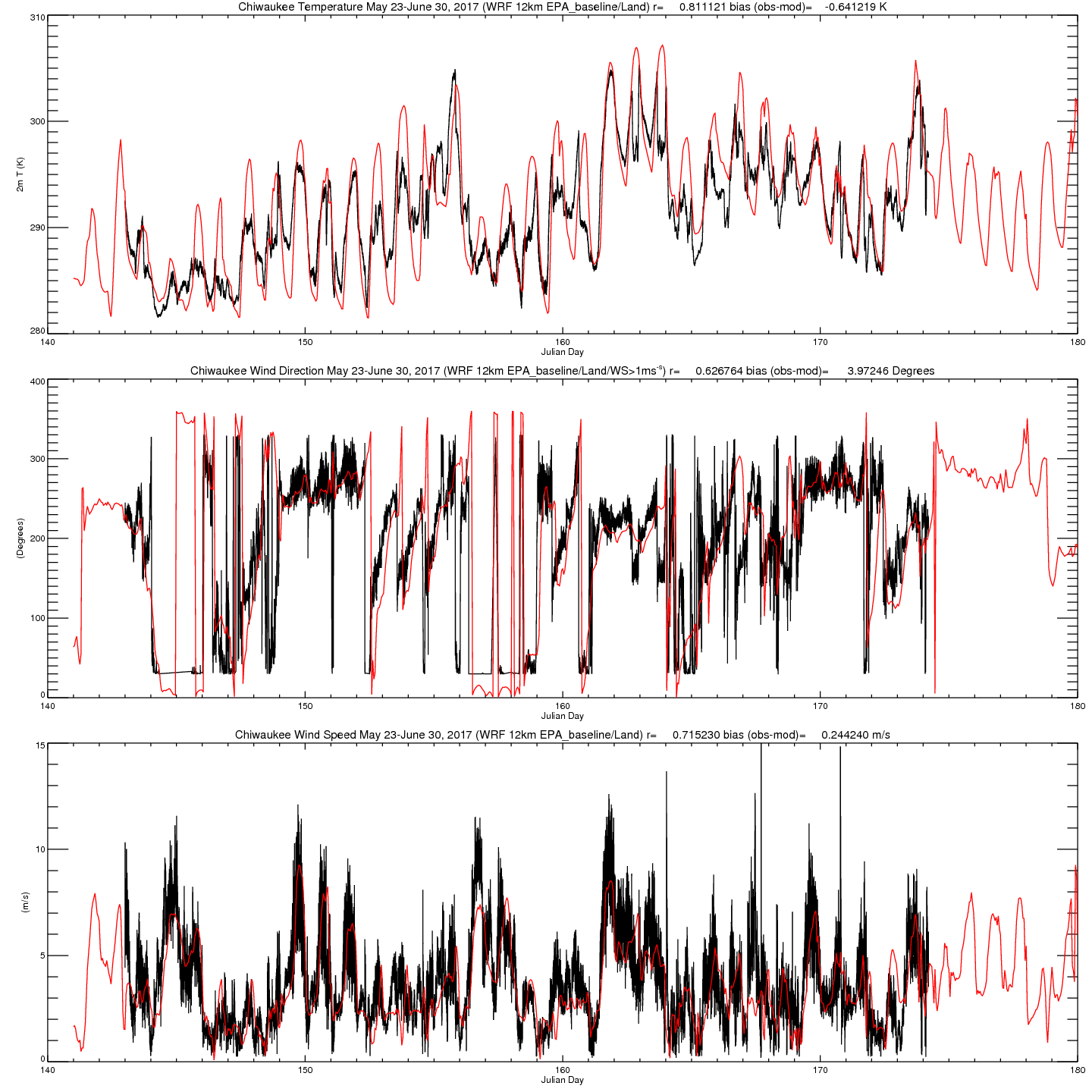 June 2
June 10-12
June 4
June 14-16
Green=Ozone >70ppbv
D=Deep Lake Breeze
S=Shallow Lake Breeze
S
S
D
D
D
S
S
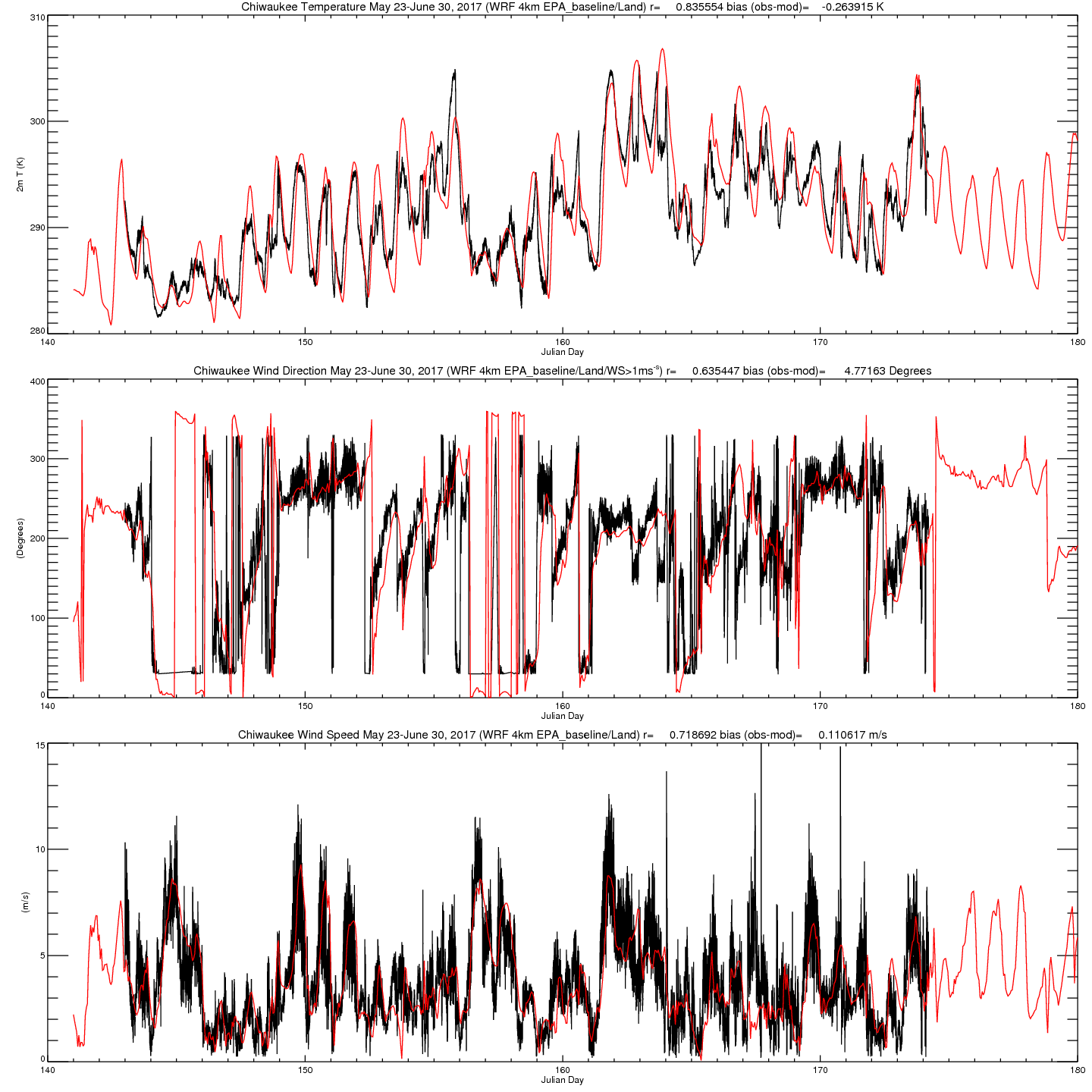 June 2
June 10-12
June 4
June 14-16
Green=Ozone >70ppbv
D=Deep Lake Breeze
S=Shallow Lake Breeze
S
S
D
D
D
S
S
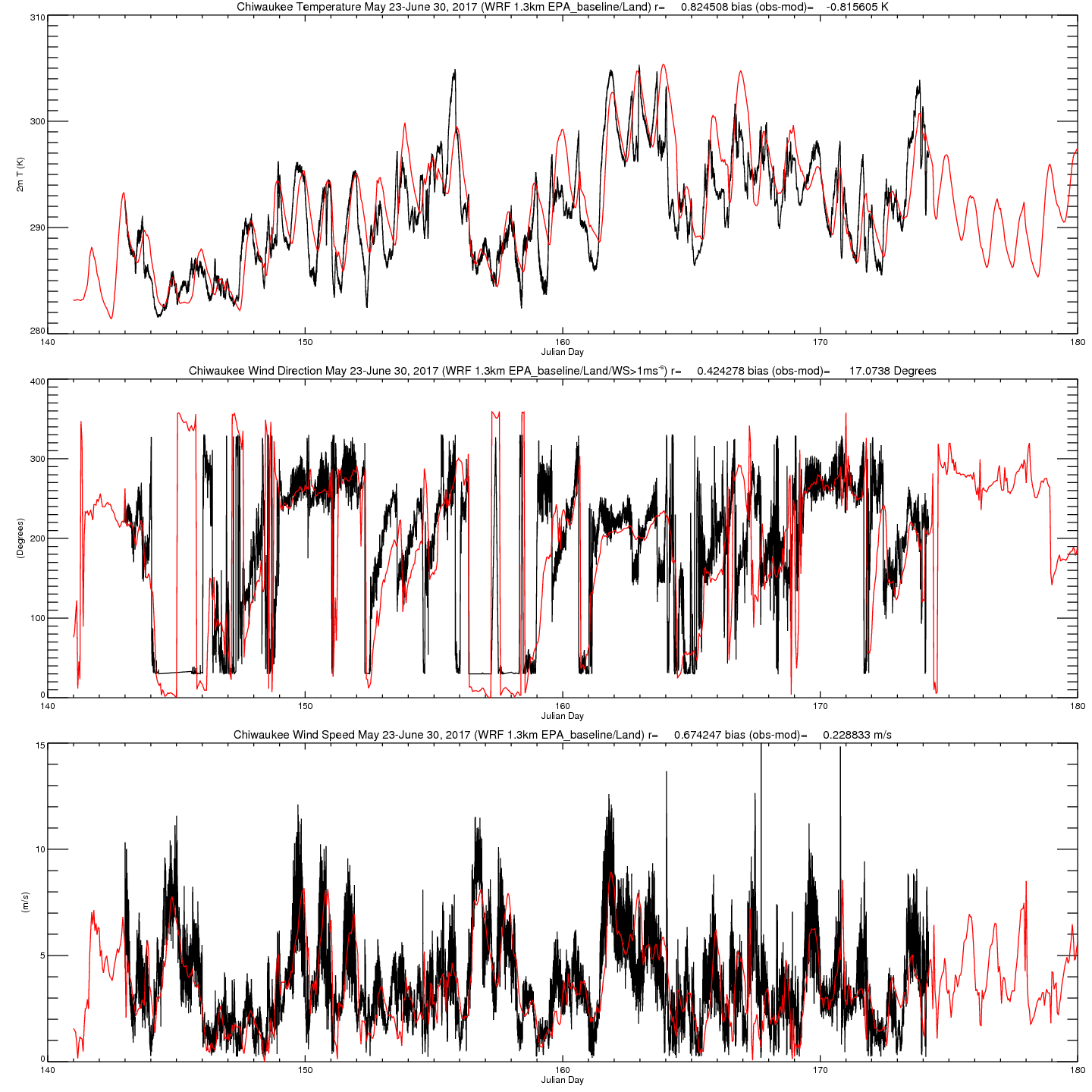 June 2
June 10-12
June 4
June 14-16
Green=Ozone >70ppbv
D=Deep Lake Breeze
S=Shallow Lake Breeze
S
S
D
D
D
S
S
Chiwaukee WRF EPA Baseline (12,4,1.3km)
GLSEA SST, MODIS LAI
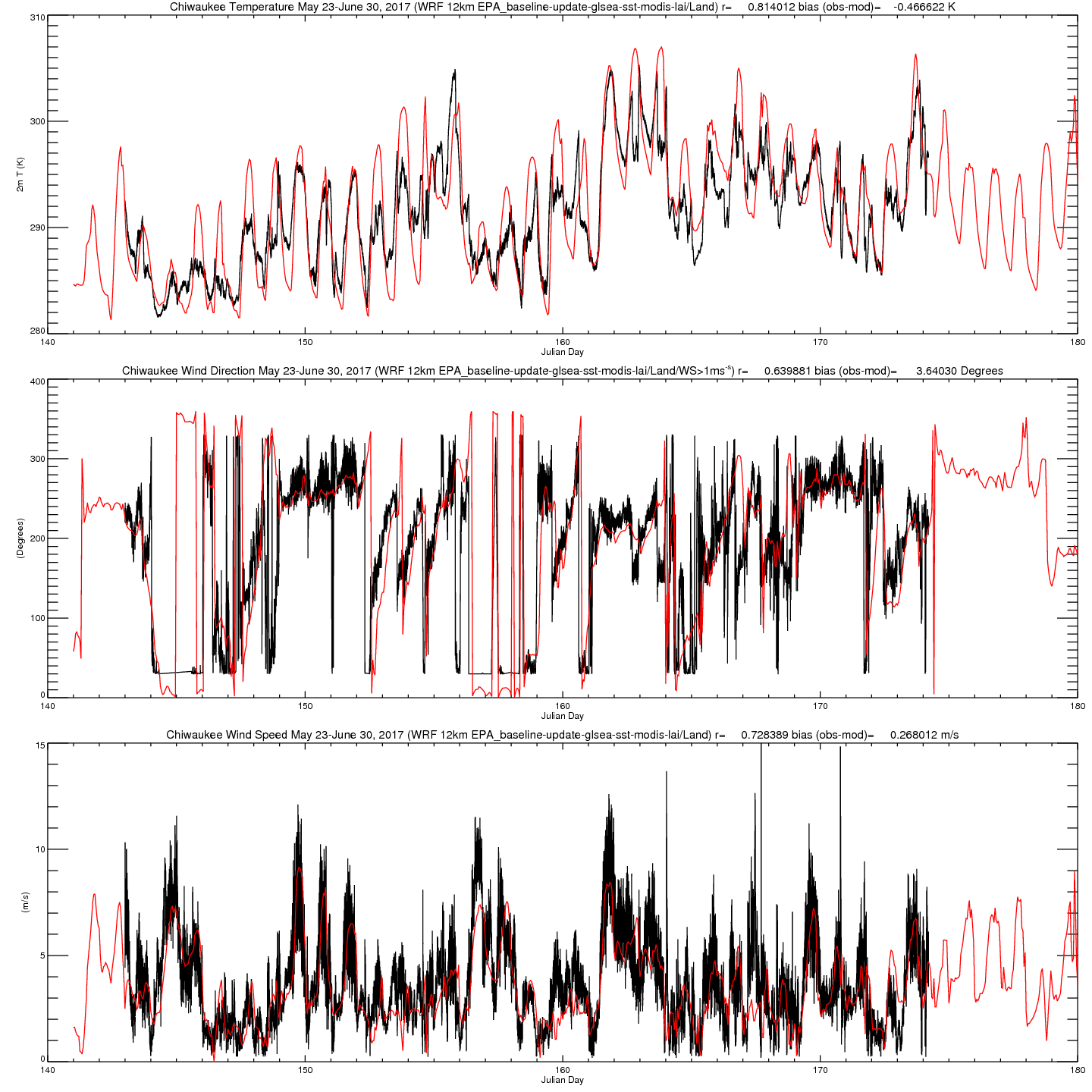 June 2
June 10-12
June 4
June 14-16
Green=Ozone >70ppbv
D=Deep Lake Breeze
S=Shallow Lake Breeze
S
S
D
D
D
S
S
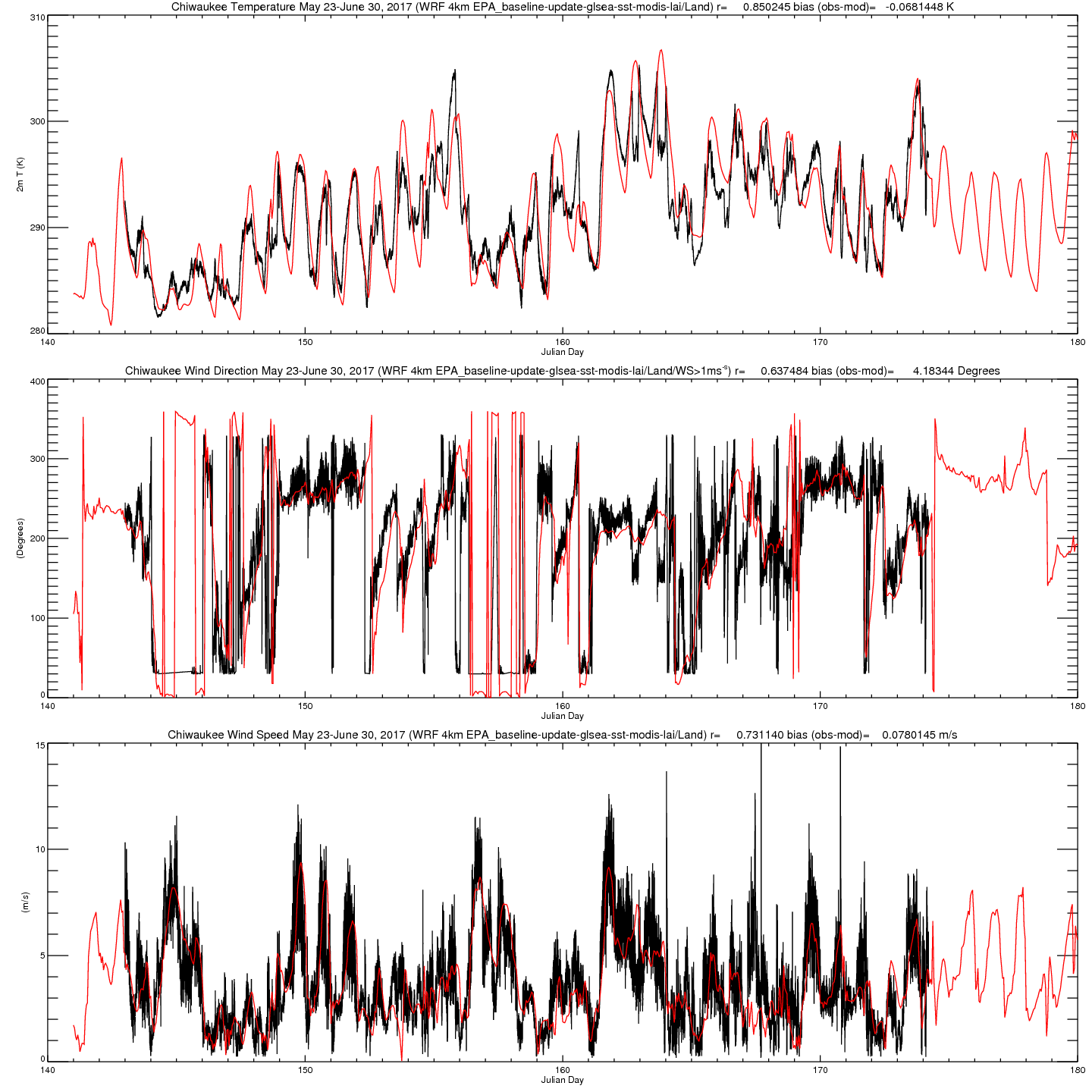 June 2
June 10-12
June 4
June 14-16
Green=Ozone >70ppbv
D=Deep Lake Breeze
S=Shallow Lake Breeze
S
S
D
D
D
S
S
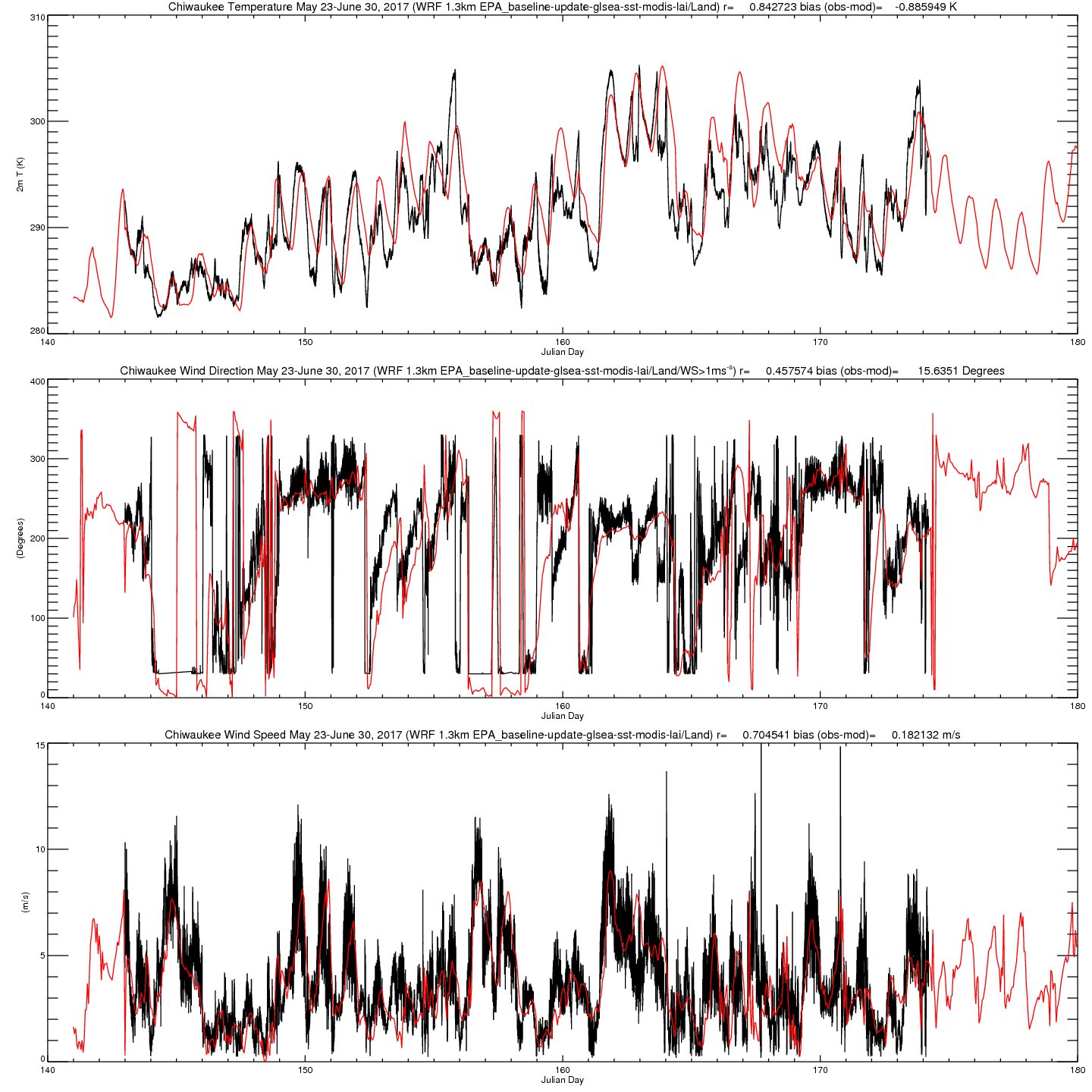 June 2
June 10-12
June 4
June 14-16
Green=Ozone >70ppbv
D=Deep Lake Breeze
S=Shallow Lake Breeze
S
S
D
D
D
S
S
Chiwaukee WRF YSU-NOAH-Thompson (12,4,1.3km)
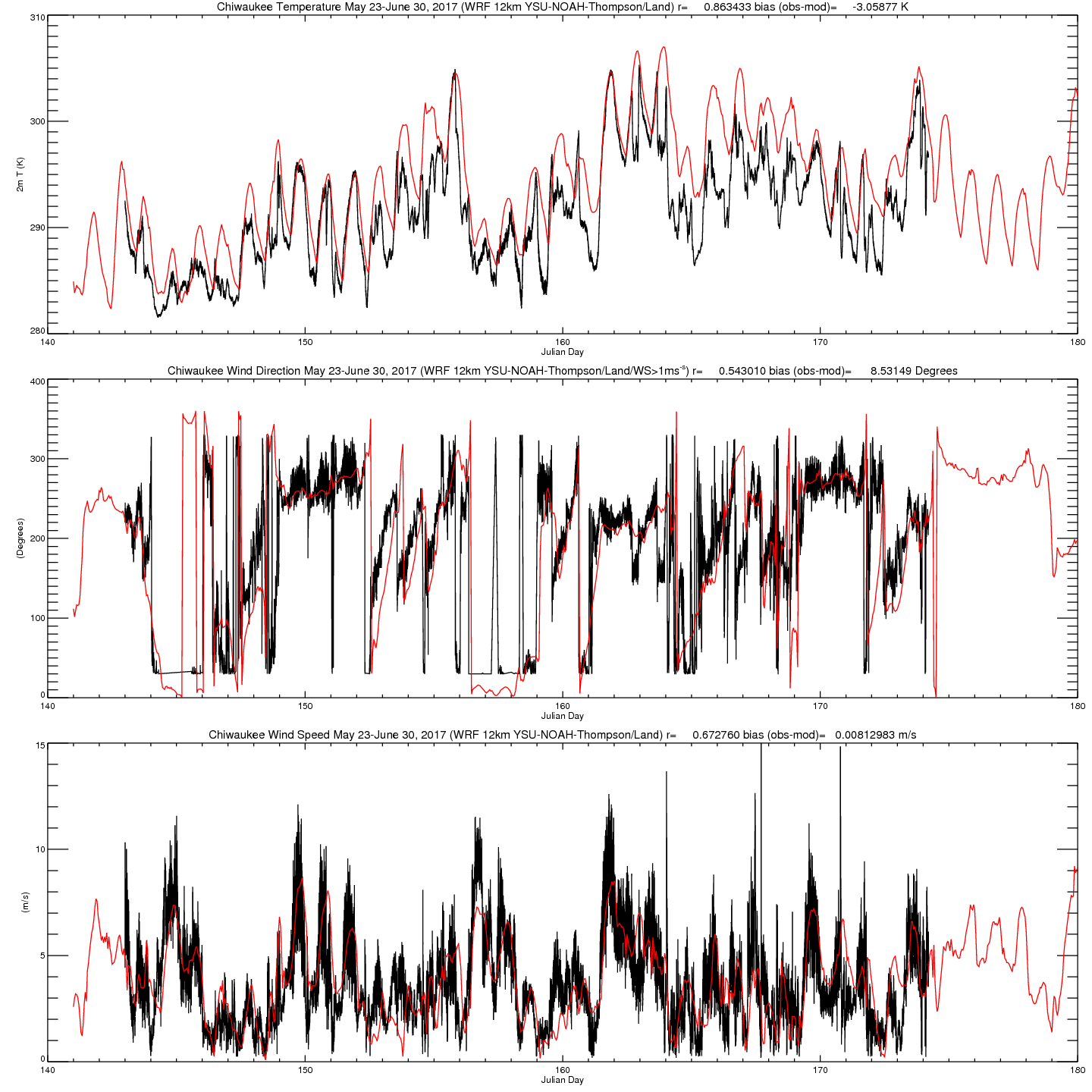 June 2
June 10-12
June 4
June 14-16
Green=Ozone >70ppbv
D=Deep Lake Breeze
S=Shallow Lake Breeze
S
S
D
D
D
S
S
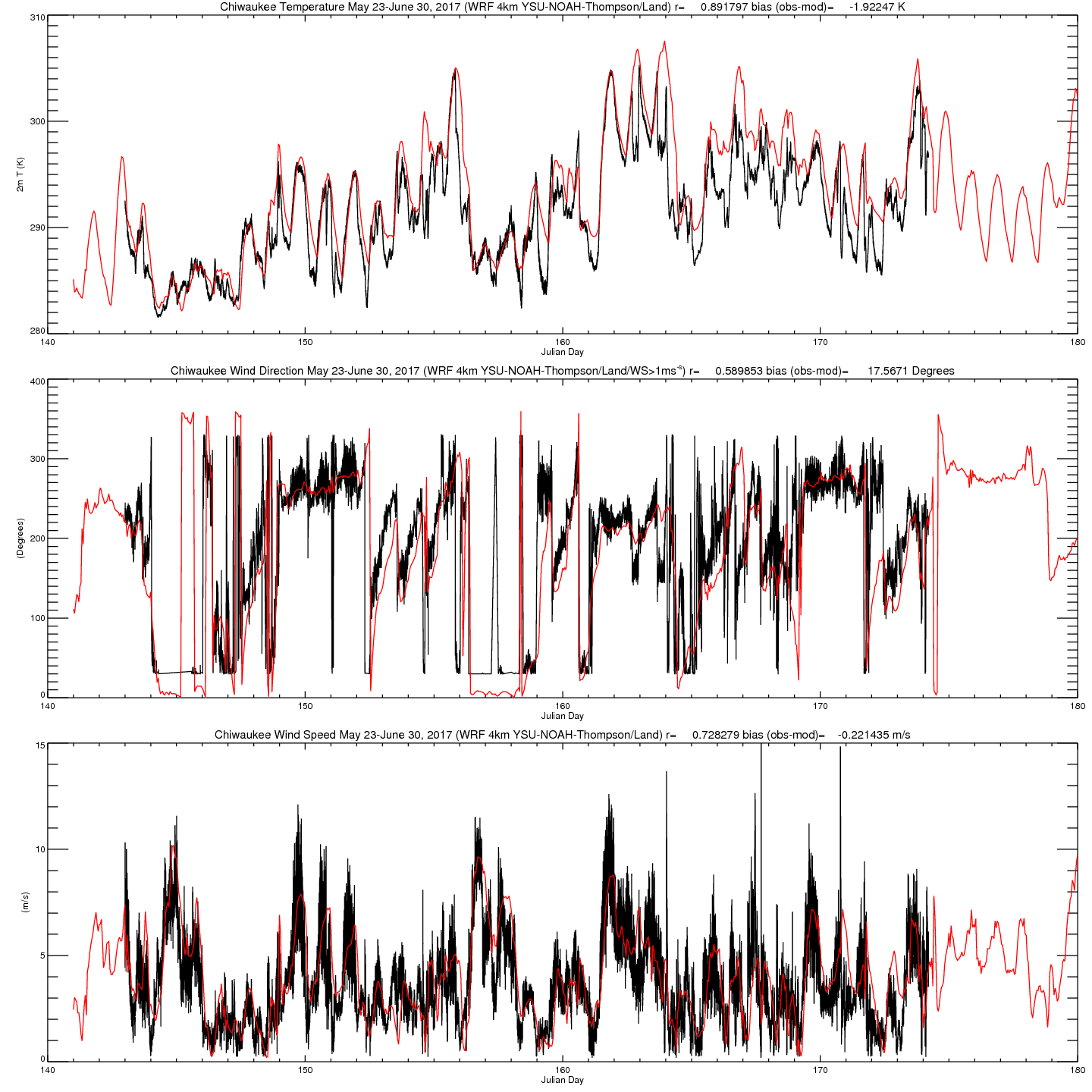 June 2
June 10-12
June 4
June 14-16
Green=Ozone >70ppbv
D=Deep Lake Breeze
S=Shallow Lake Breeze
S
S
D
D
D
S
S
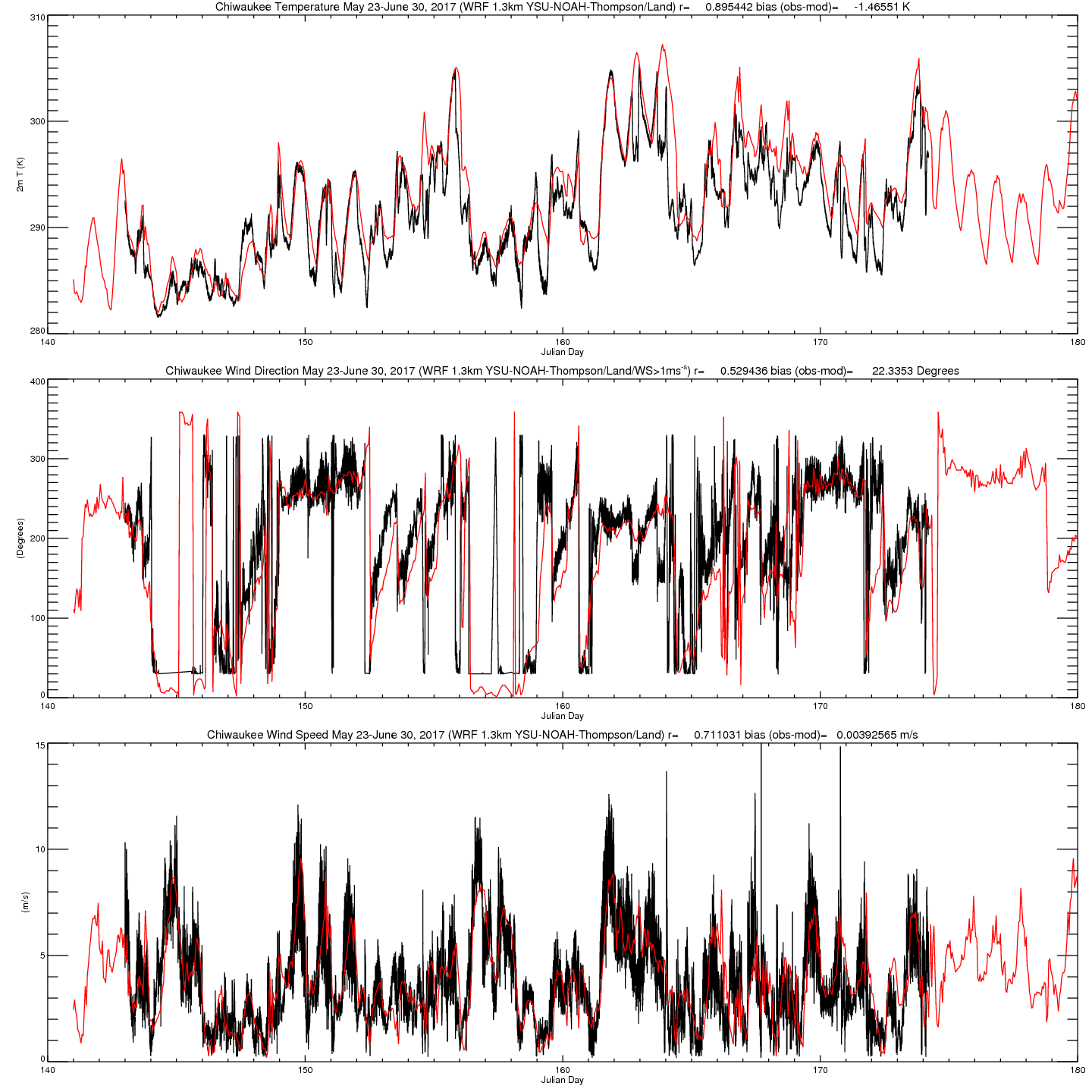 June 2
June 10-12
June 4
June 14-16
Green=Ozone >70ppbv
D=Deep Lake Breeze
S=Shallow Lake Breeze
S
S
D
D
D
S
S
Chiwaukee WRF YSU-NOAH-Thompson (12,4,1.3km)
NAM
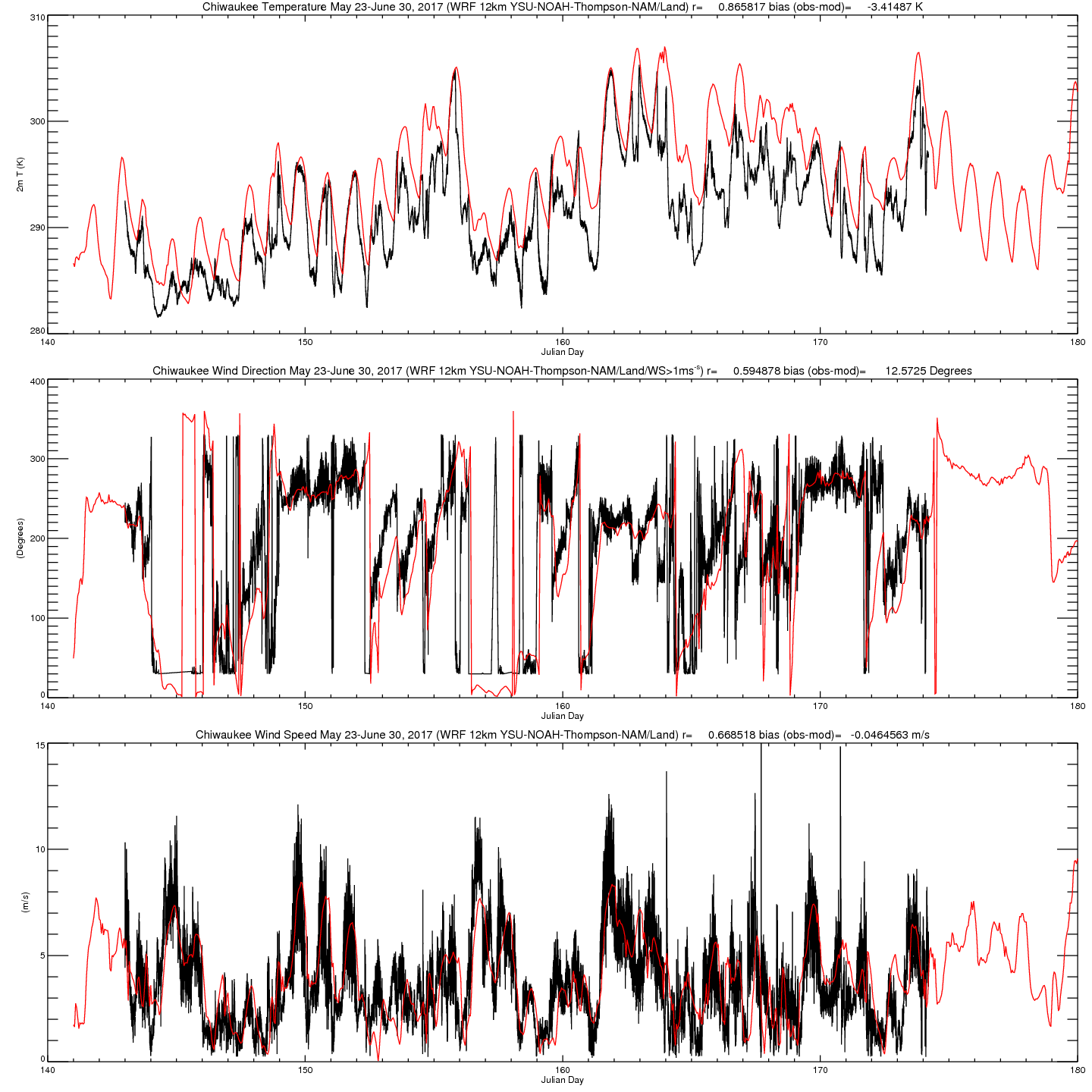 June 2
June 10-12
June 4
June 14-16
Green=Ozone >70ppbv
D=Deep Lake Breeze
S=Shallow Lake Breeze
S
S
D
D
D
S
S
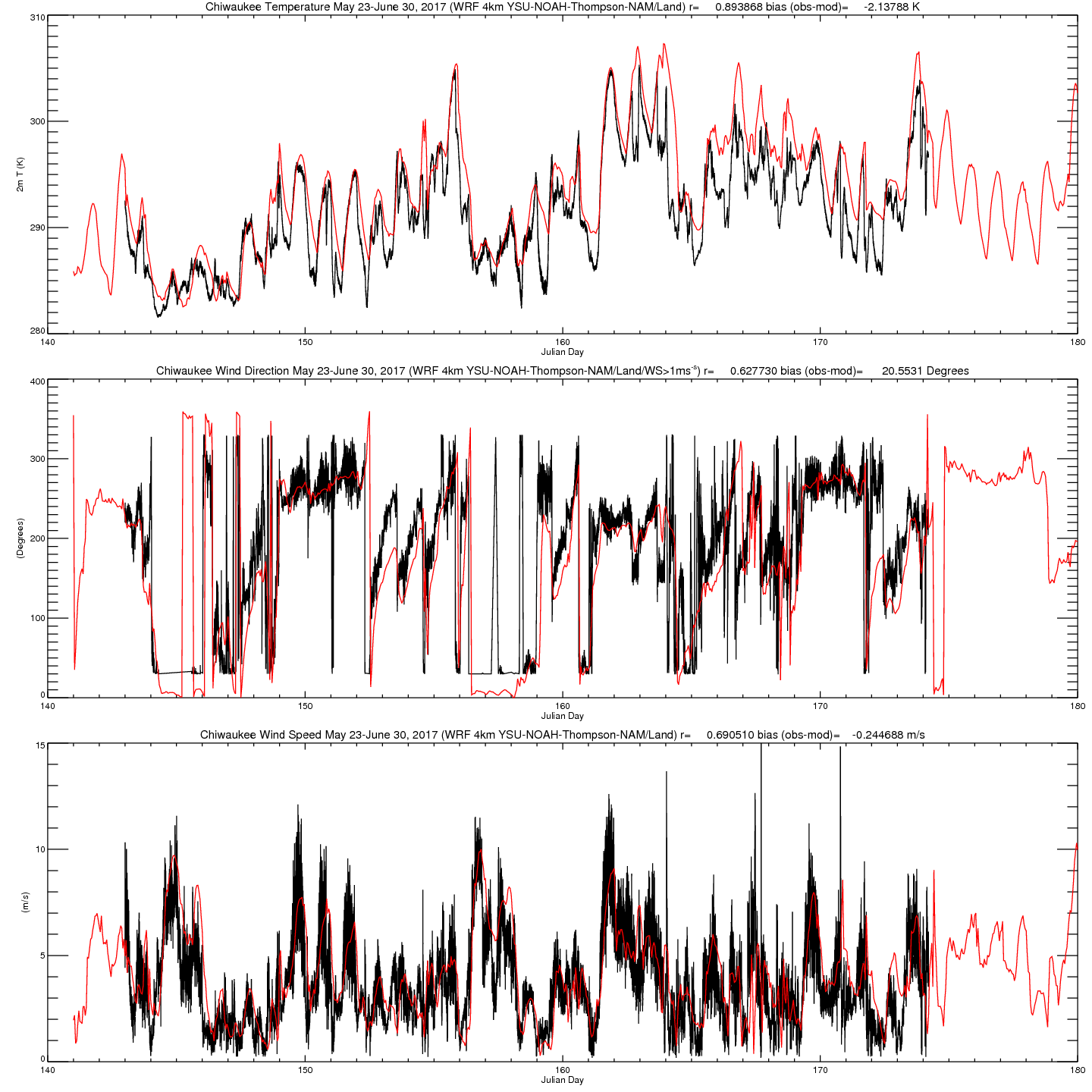 June 2
June 10-12
June 4
June 14-16
Green=Ozone >70ppbv
D=Deep Lake Breeze
S=Shallow Lake Breeze
S
S
D
D
D
S
S
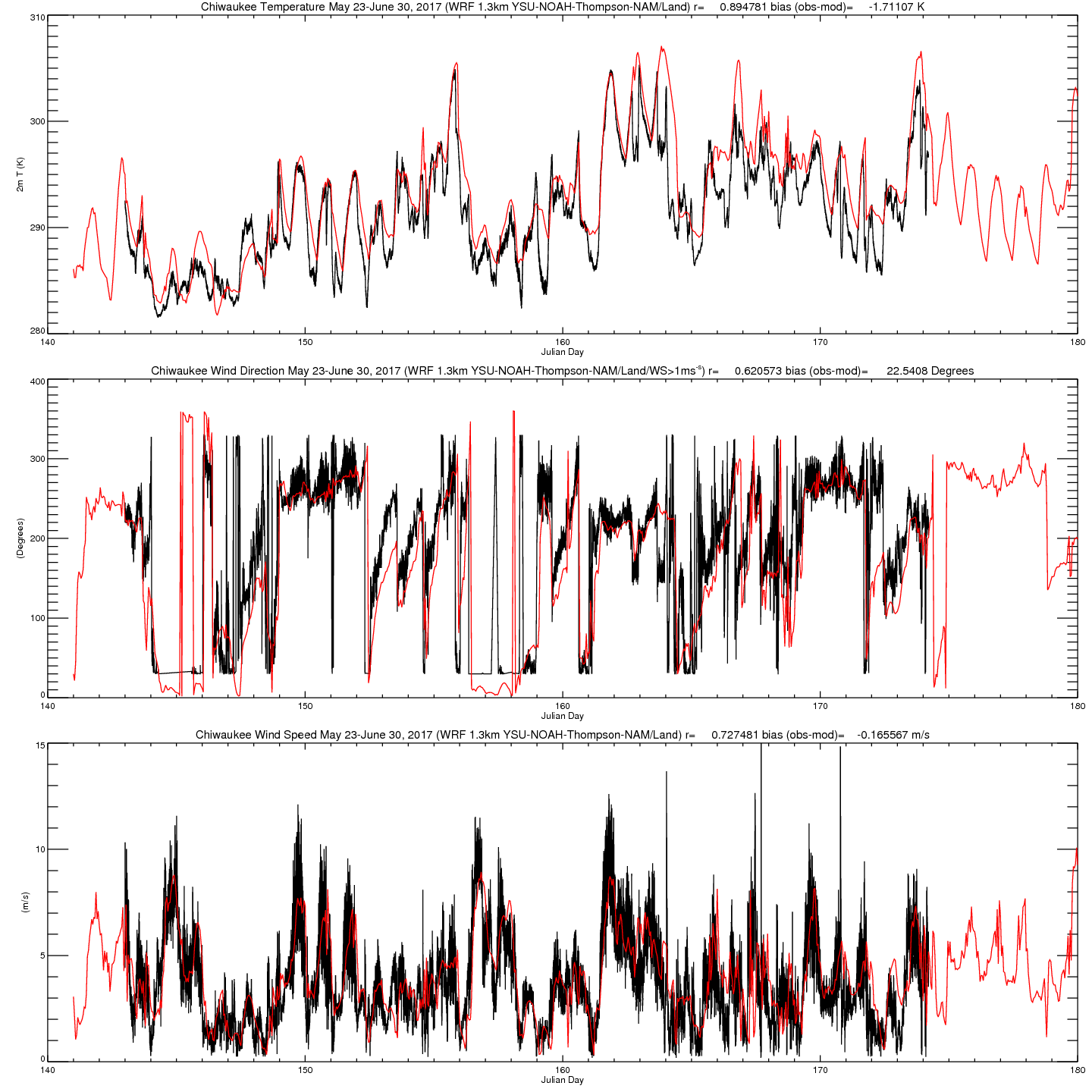 June 2
June 10-12
June 4
June 14-16
Green=Ozone >70ppbv
D=Deep Lake Breeze
S=Shallow Lake Breeze
S
S
D
D
D
S
S
Chiwaukee WRF YSU-NOAH-Thompson (12,4,1.3km)
GLSEA SST, MODIS LAI
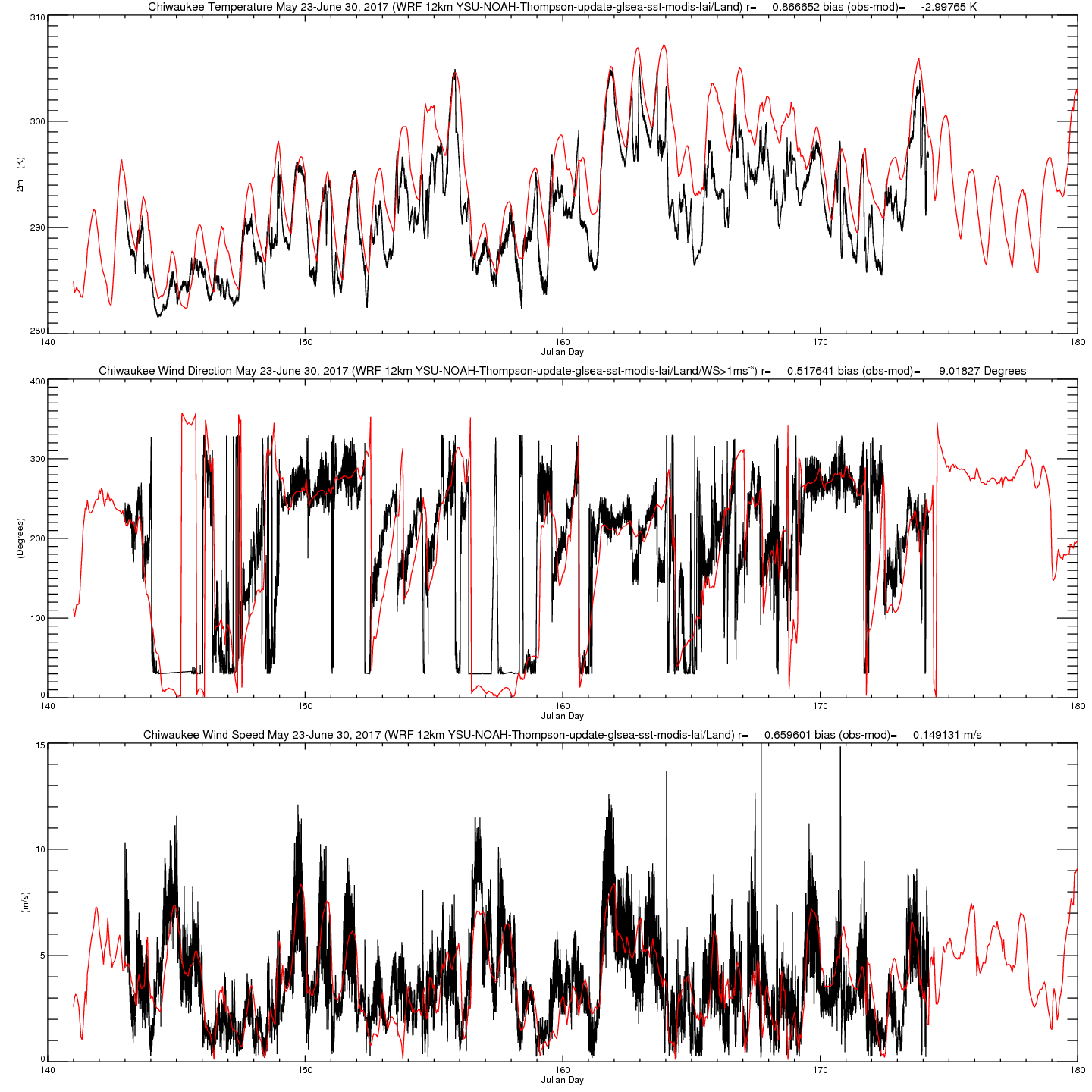 June 2
June 10-12
June 4
June 14-16
Green=Ozone >70ppbv
D=Deep Lake Breeze
S=Shallow Lake Breeze
S
S
D
D
D
S
S
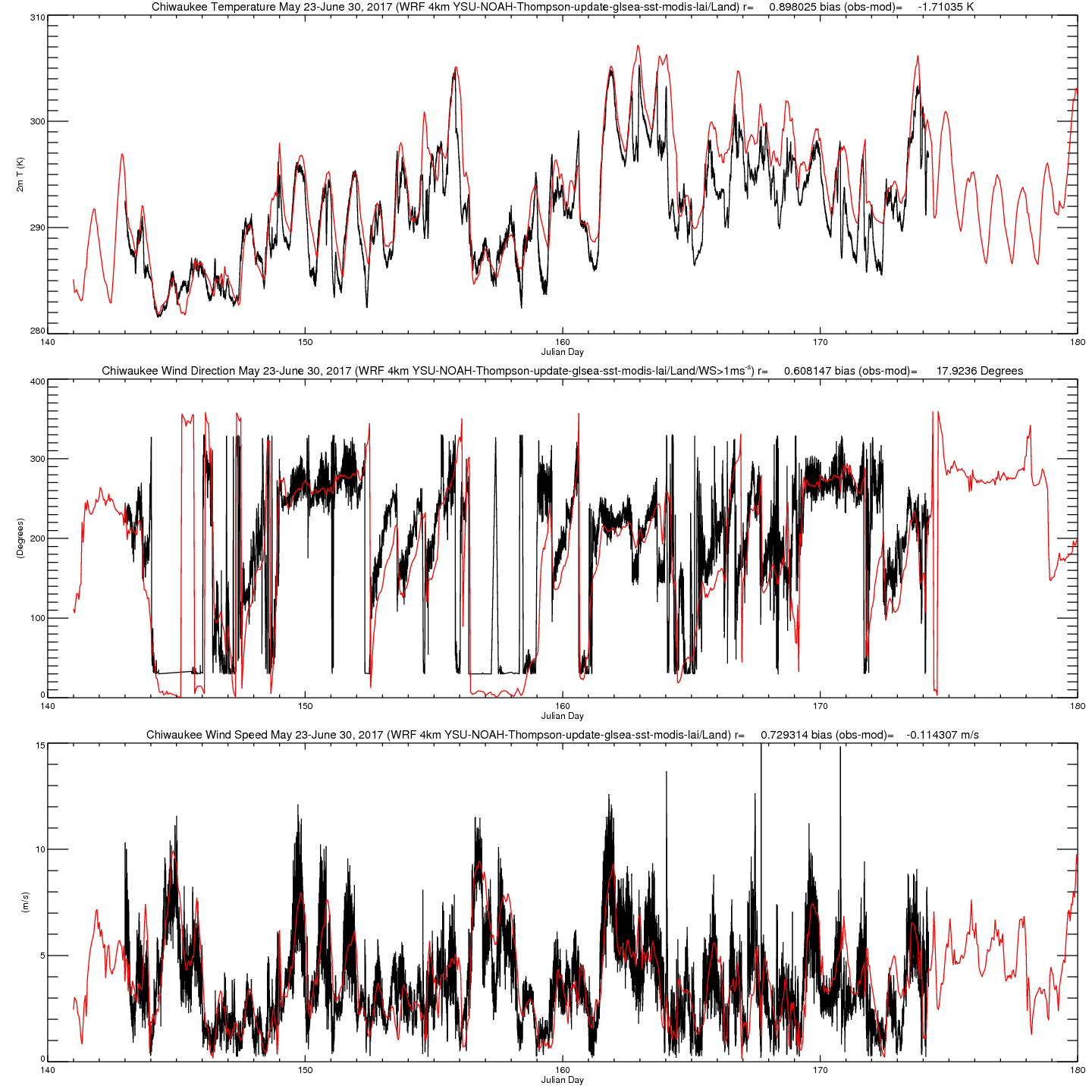 June 2
June 10-12
June 4
June 14-16
Green=Ozone >70ppbv
D=Deep Lake Breeze
S=Shallow Lake Breeze
S
S
D
D
D
S
S
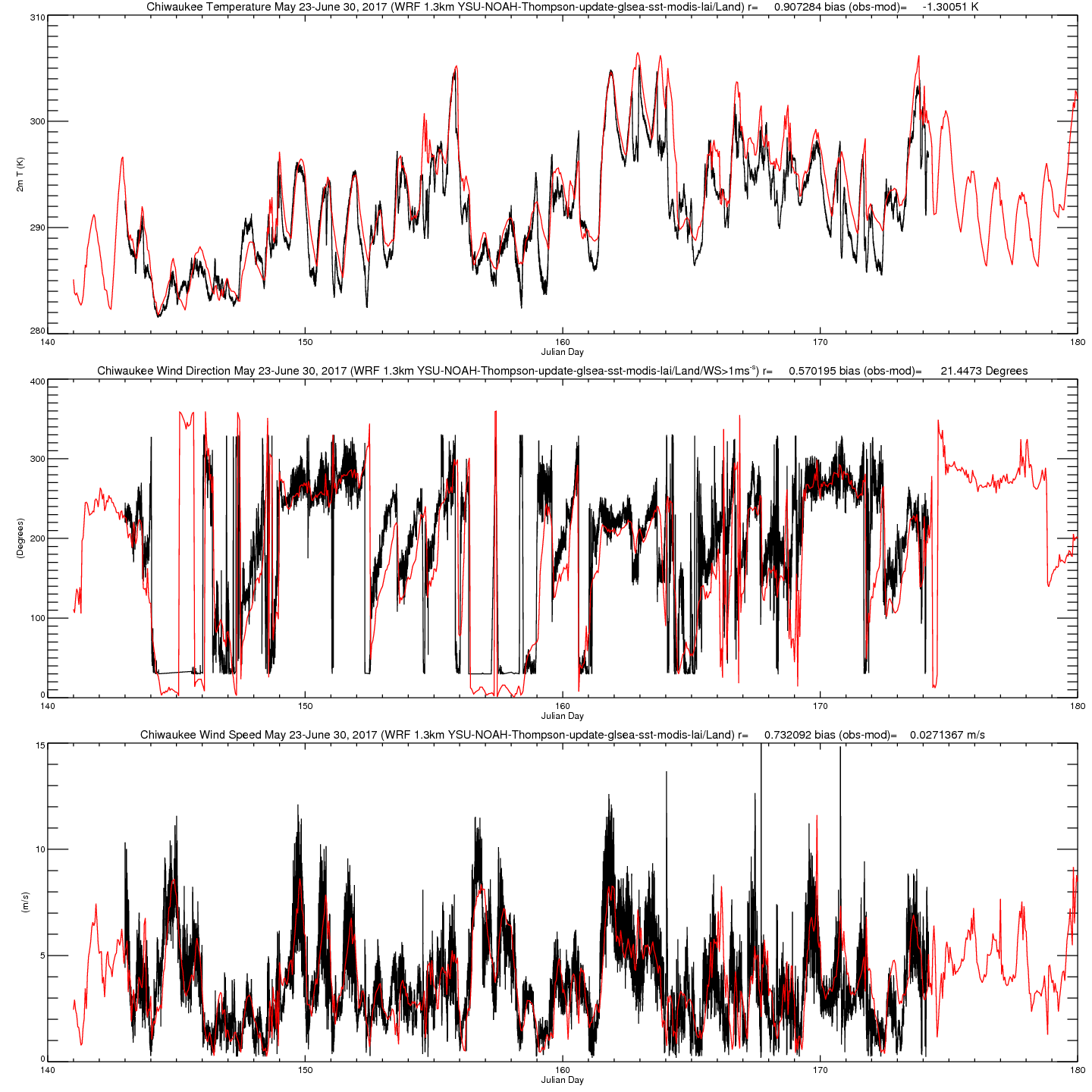 June 2
June 10-12
June 4
June 14-16
Green=Ozone >70ppbv
D=Deep Lake Breeze
S=Shallow Lake Breeze
S
S
D
D
D
S
S